PO ŠKOLE DO ŠKOLY  Projekt OPVK č. CZ.1.07/1.1.32/02.0006
Tento projekt je spolufinancován Evropským sociálním fondem a státním rozpočtem České republiky.
Goethe - Institut
Projekt – Nach der Schule zur Schule
14.5.2014
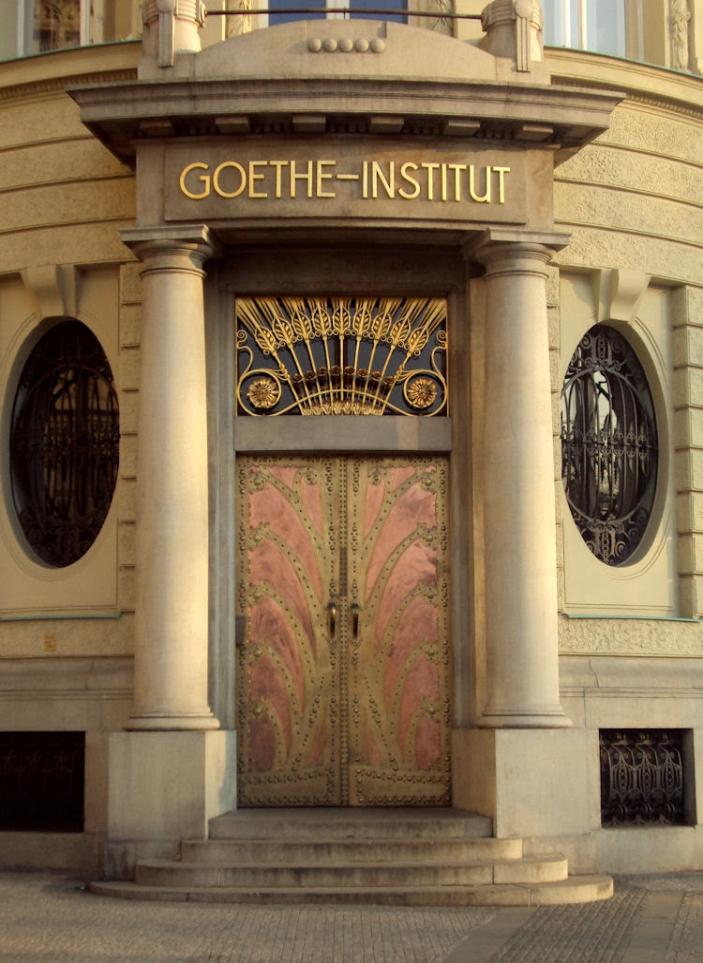 Klassen 3.C und o5 vor dem Goethe-Institut
Das Goethe – Institut in Prag 
 
 Gegründet  in 1990
 Das Institut bietet :		-Workshops und Seminare für Lehrer 
	-Ein differenziertes Sprachkursprogramm
	-Bücher für alle, die sich für Deutschland 	interessieren, oder die Deutsch lernen oder lehren 	wollen.
Goethe – Zertifikat B1
Die Prüfung hat 4 Teilen:-Lesen-Hören-Schreiben-Sprechen
Man kann es einzeln machen oder alles zusammen. Es ist möglich alle 4 Teilen in einen Tag machen und einen großen Zertifikat bekommen.
Wir in Goethe-Institut
So das ist alles!
Auf wiedersehen im Dezember in Goethe-Institut!